Statewide Quality Advisory Committee (SQAC) Meeting
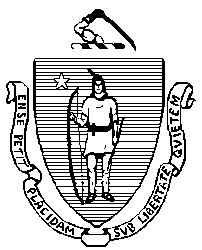 February 23, 2015
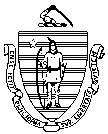 Agenda
Welcome and approve minutes			3:00
Summary of outreach and SQAC strategic planning	3:15
SQAC 2015 – Quality Priorities			3:30	
Next steps 						4:45
What can state government do to support quality measurement and reporting?
Standardize and align quality measures
Reduce overlapping measures
Set uniform measure specifications 
Have one measure set for tiering

Set health and quality priorities for state	
Focus measures around priorities
Set corresponding statewide performance goals
Use most recent performance thresholds
What can state government do to support quality measurement and reporting?
Provide more outcomes measures and data reporting

Provide more current data, collect new data and report data more frequently 

Support purchaser /consumer decision-making
Publish quality and cost data together
Report provider-specific results
Measure specialists
Core SQAC Work
Continued stewardship of the SQMS 
Advise CHIA on ongoing quality work
Review and advise on specialty measure pilot: maternity measures

SQAC Opportunities?
Set priorities
Drive focus / investment / improvement
Advise CHIA and other state agencies
Promote alignment
Proposal: Promoting Health Care Quality Priorities
Define the priorities
Set corresponding quality goals 
Choose appropriate measures for those goals
Set benchmark or performance target for each measure
Advise CHIA on performance monitoring approach (public reporting, private reporting)
2015 SQAC Calendar
February 23
April 27
June 22
September 21
October 19
December 14
Next scheduled meeting
Monday, April 27
	3:00-5:00 p.m.
	501 Boylston Street, 5th Floor
	Boston, MA 02116
For more information
http://chiamass.gov/sqac/
sqac@state.ma.us